基于GEM-TPC的快中子能谱仪的物理设计与模拟计算
清华大学工程物理系 黄孟
2012.12.14
内容提要
课题研究背景

nTPC探测器工作原理及优势

模拟计算方法与结果

nTPC测量平台介绍
课题研究背景
在许多科学研究和工程应用中，需要精确测量快中子能谱，如中子场参数的确定、热核聚变等离子体诊断等。

测量快中子能谱最常用的方法之一是核反冲法，可以归纳为两类：分别是基于闪烁体的核反冲法和基于气体探测器的核反冲法。

时间投影室(TPC)可以给出带电粒子的三维径迹及径迹上的dE/dx值，若工作气体中含有H，则入射的中子与其发生弹性碰撞后产生的质子会进一步电离形成径迹，而TPC通过记录反冲质子径迹和能量来反推出中子的能量。
nTPC探测器模型与工作原理
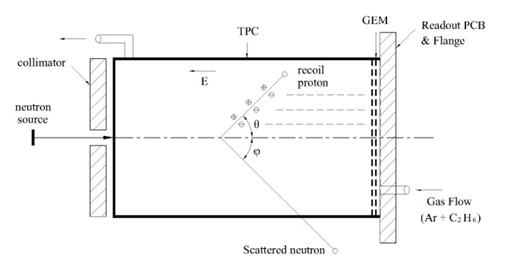 图1  nTPC探测器结构图
相比传统中子能谱仪的优势
nTPC工作气体同时也是中子-质子转换体，避免了使用转换膜造成的能量歧离；

nTPC在中子入射方向上有很大的作用深度，同时整个端部读出探测器的面积都是探测质子的灵敏区域，可以实现较高的探测效率；

由于电子的dE/dx值明显低于质子的dE/dx值，可以据此区分γ事例和中子事例，实现较高的n/γ抑制比；
模拟计算方法
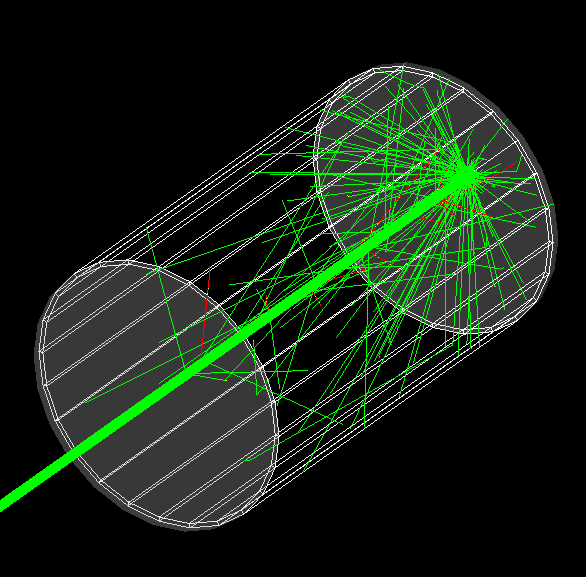 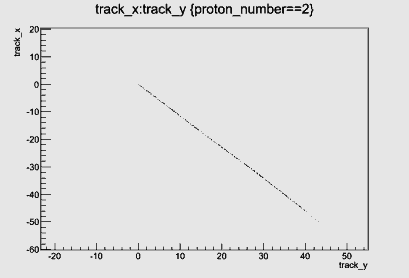 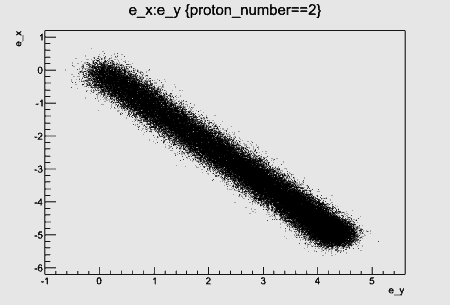 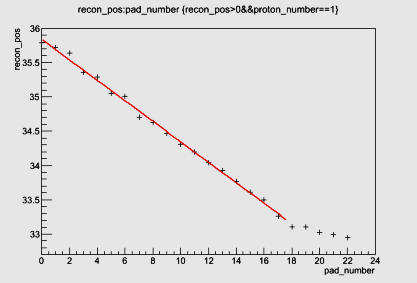 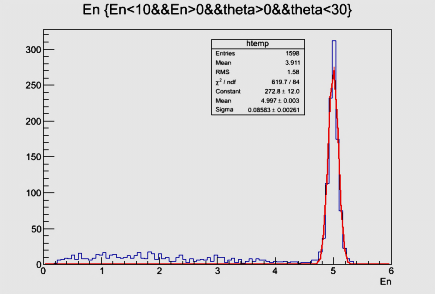 模拟参数设置
图2 不同能量入射中子的探测效率
表1  电子输运参数
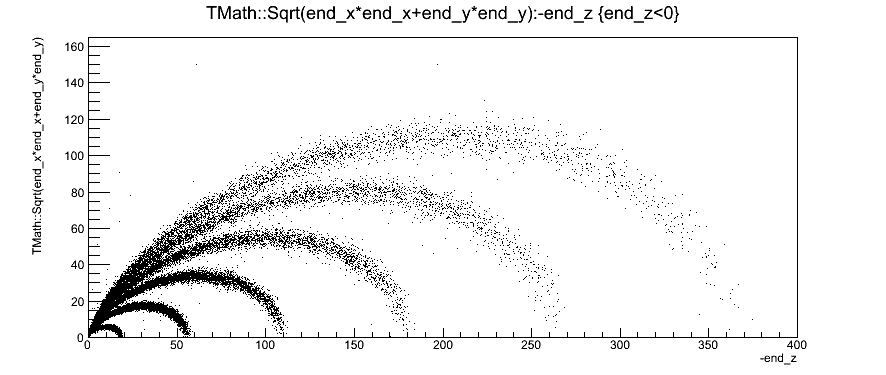 6MeV
5MeV
4MeV
3MeV
2MeV
1MeV
图3 不同能量中子产生的反冲质子径迹末端的空间分布
反冲质子性质研究
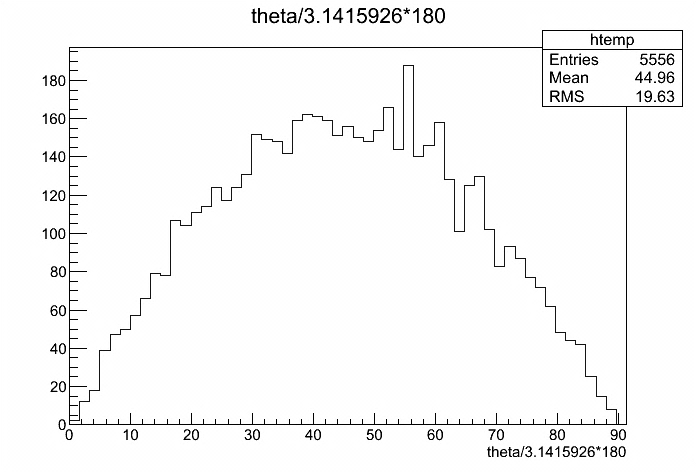 表2 中子入射能量为5MeV时反冲核最大能量和射程
(Degree)
图4  反冲质子的反冲角分布
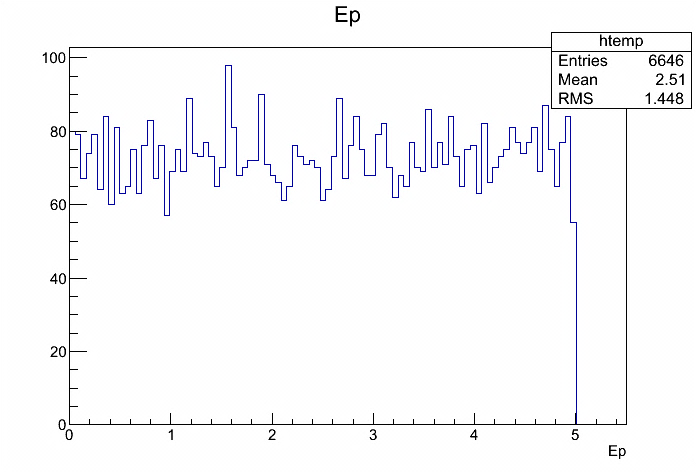 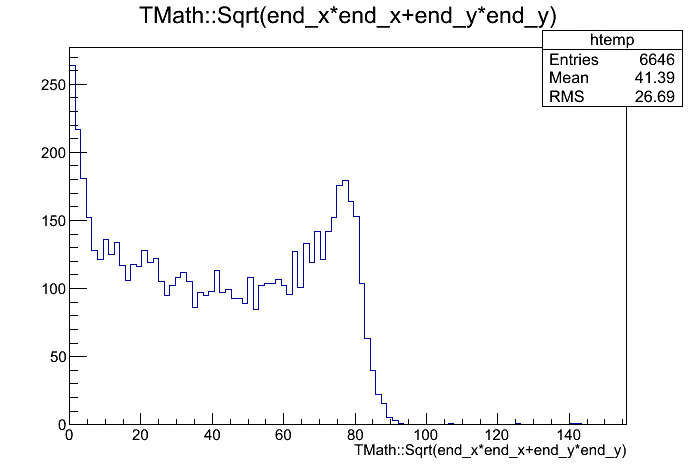 (MeV)
图6  反冲质子径迹径向长度的分布
图5  反冲质子的能量分布
反冲质子径迹的重建方法
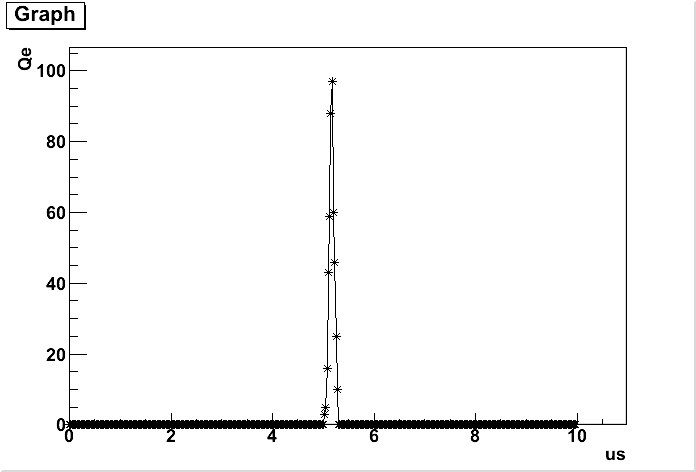 达峰时间用于径迹的重建
图7  环形pad上接收到的电子信号
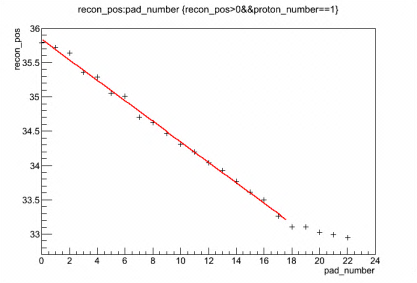 质子反冲角
拟合径迹长=径迹总长×0.8
图8  反冲质子的径迹重建
反冲质子径迹和中子能量的重建结果
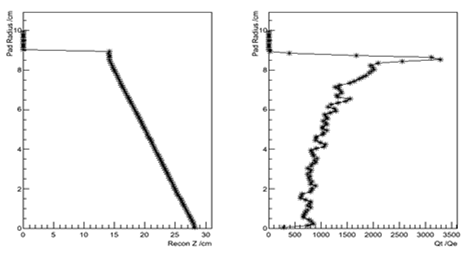 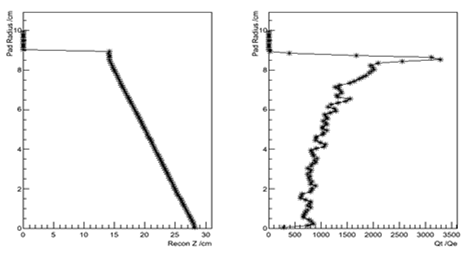 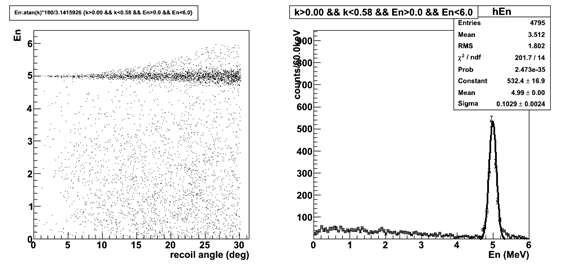 Bragg peak
Recoil angle
图9 一条质子重建径迹和能量沉积分布
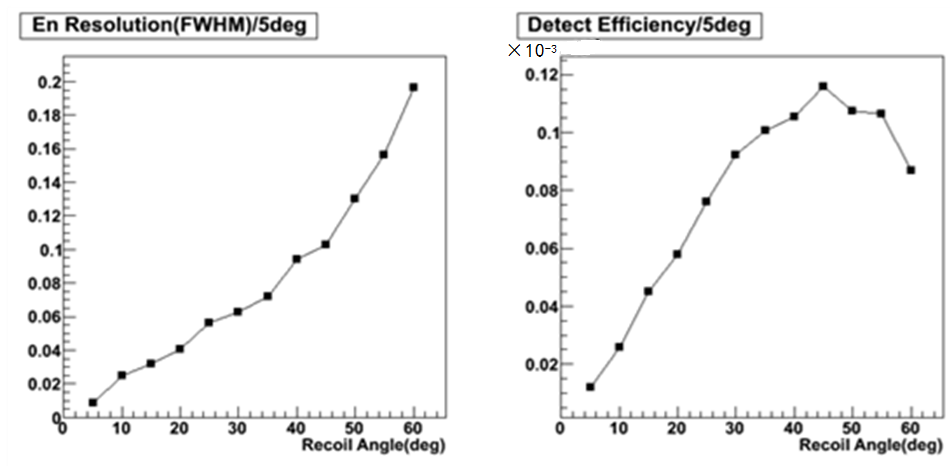 图10 中子重建能量散点图
径迹重建选用环形pad宽度为1mm
图11 质子反冲角对中子能量分辨率(FWHM)和探测效率的影响
环形pad宽度对结果的影响
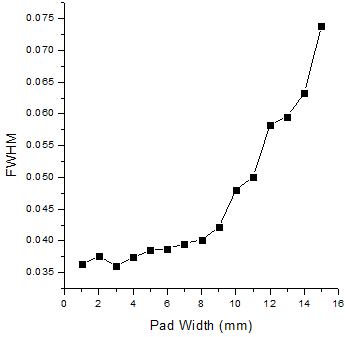 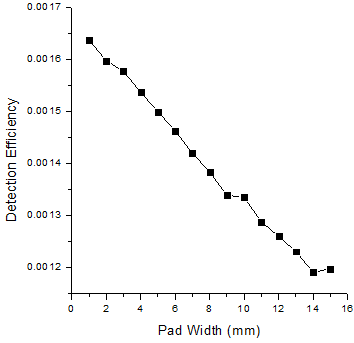 环形pad宽度 < 10mm
能量分辨率(FWHM) < 5%
探测效率 > 1.3×10-3
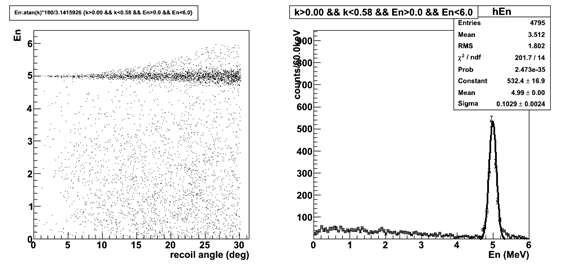 图12 环形pad宽度对中子能量分辨率(FWHM)和探测效率的影响
（仅选取质子反冲角小于30°的事例）
图13 中子能谱（环形pad宽度为1mm）
n/γ粒子鉴别
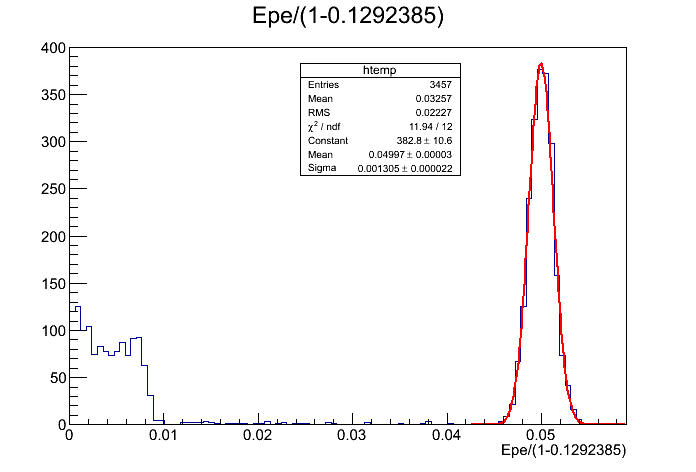 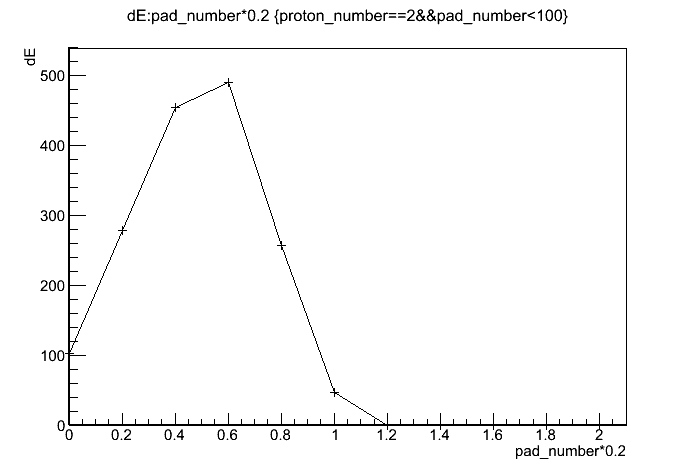 Eγ=50keV
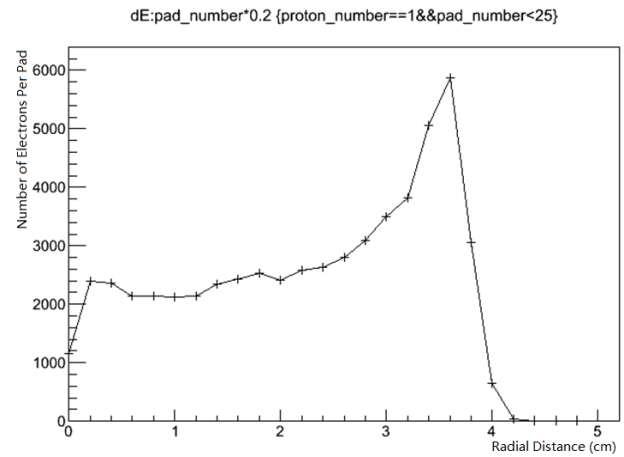 En=5MeV
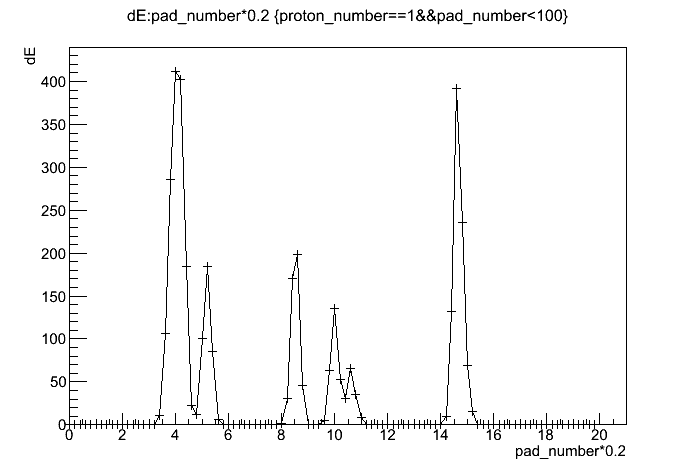 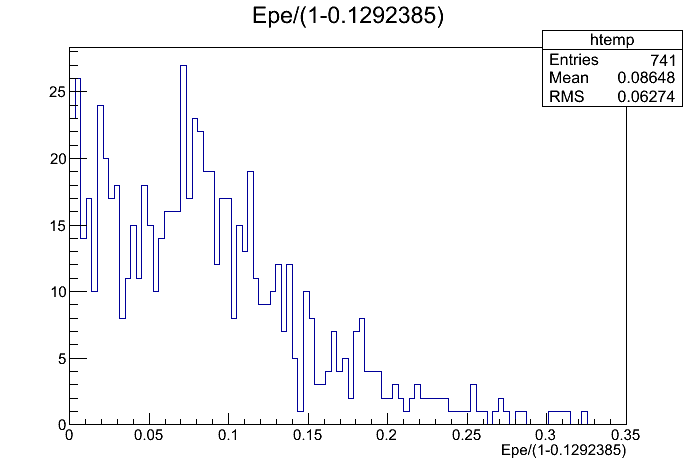 Eγ=500keV
Emax=0.33MeV
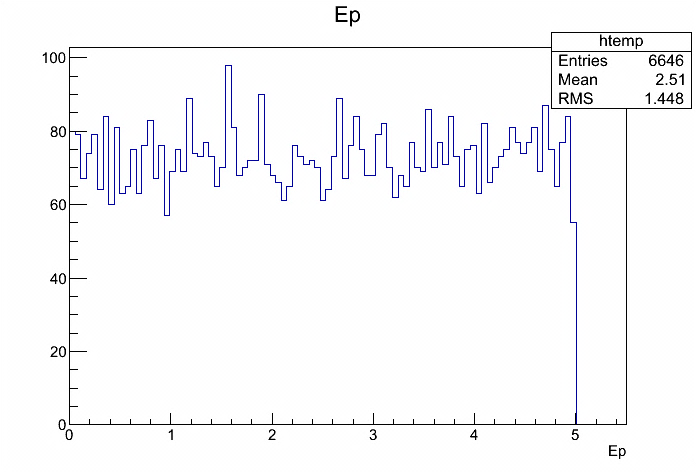 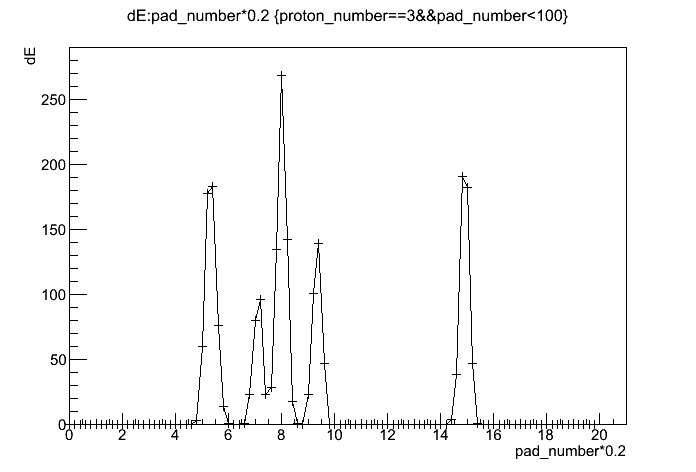 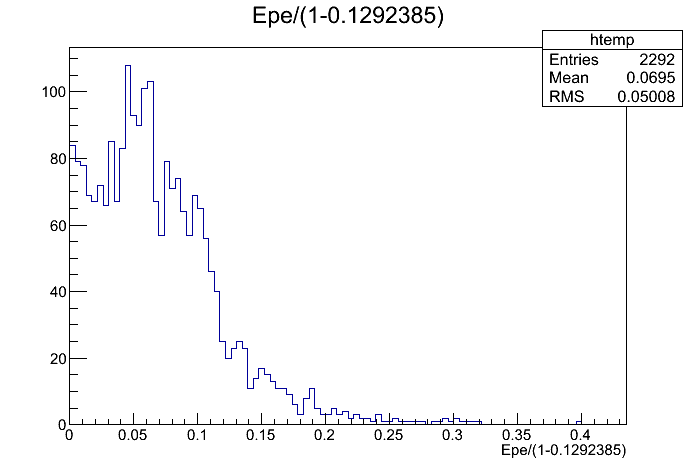 Eγ=5MeV
Emax=0.4MeV
Emax=5MeV
图14  光电子的dE/dx曲线和在探测器中沉积的总能量谱
dE/dx曲线：反冲质子是连续的，光电子则是分离的；
能量沉积：反冲质子是0~5MeV，光电子则是<0.4MeV。
图15 反冲质子的dE/dx曲线和在探测器中沉积的总能量谱
信号时间信息统计
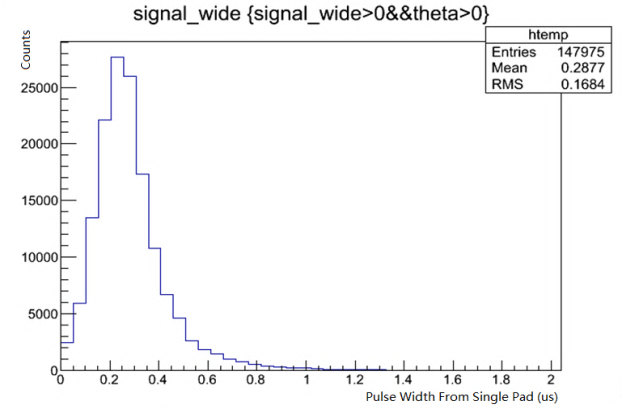 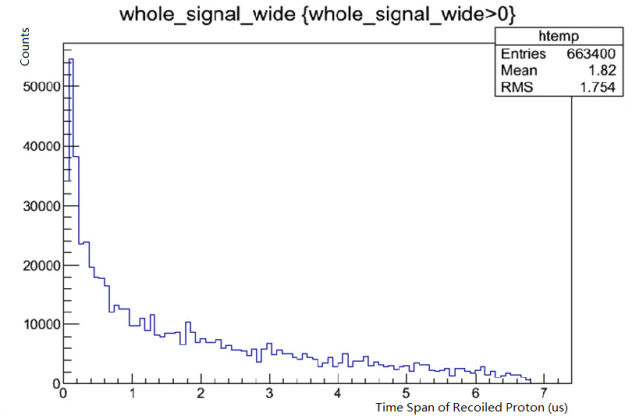 peak locates around 200ns
maximum reach about 6.8us
图17 反冲质子信号的时间跨度
图16 单pad读出信号的脉宽分布
径迹重建选用环形pad宽度为2mm
本底模拟
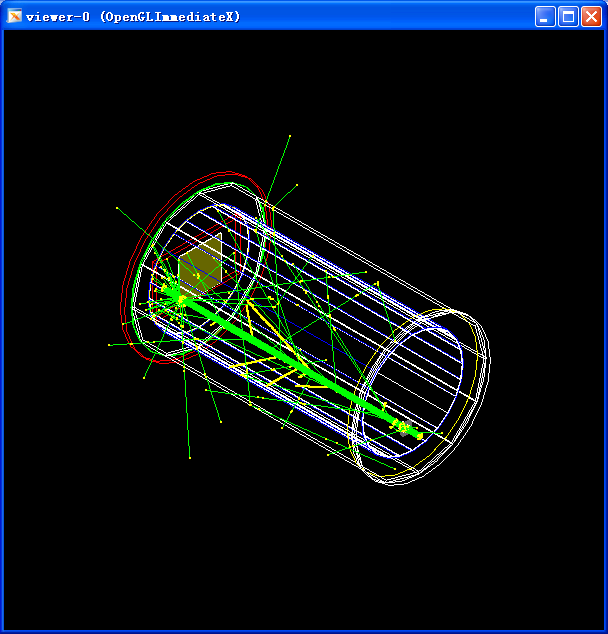 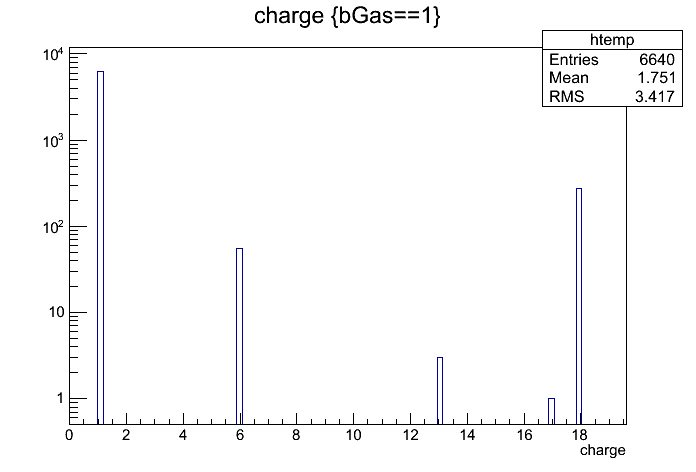 H核占绝大部分
Ar核
C核
图19 进入工作气体的核素分布
图18 nTPC本底模拟图
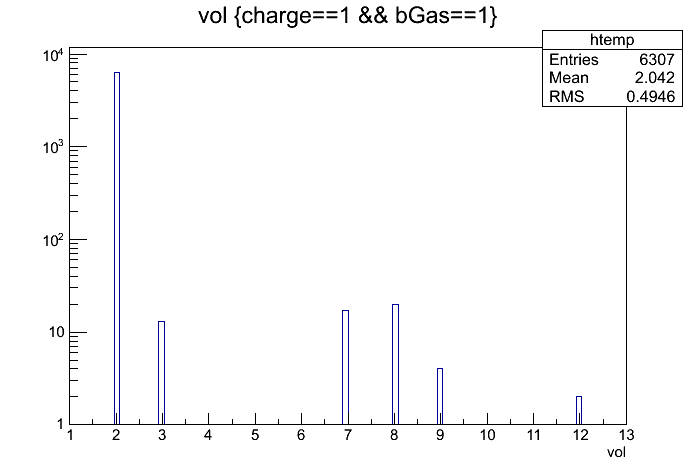 前端盖和漂移极PCB板开窗，尽管保留铜电极，但反应产生的反冲核只有极少量进入到工作气体中；
后端的GEM膜和读出PCB板虽然对中子有一定的散射效率，但反应产物是前冲的，很难从物理体中分离并进入工作气体，因此本底对真实信号的干扰十分微弱。
工作气体产生的H核占绝大部分
GEM膜
漂移Cu电极
图20 进入工作气体的H核来源
TU-TPC原型机与nTPC测量平台
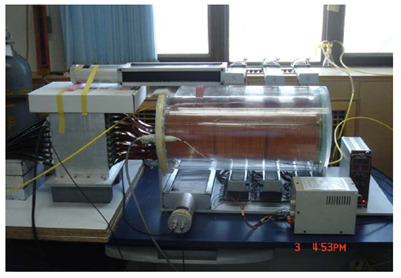 读出电路板
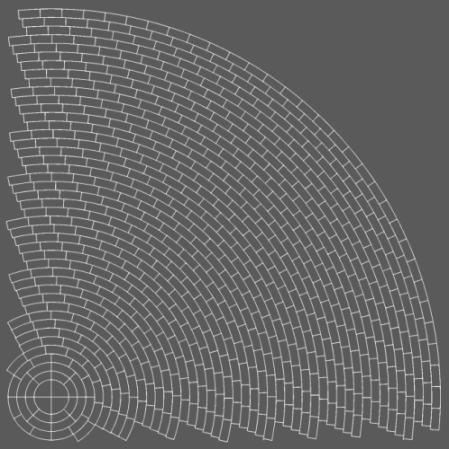 图21  TU-TPC原型机
读出pad参数
探测面积：10cm×10cm
探测角度：90°
4个中心pad：3.8mm宽
外围pad：5mm长，1.8mm宽，2mm间隔
图22 读出pad的排布
图23  nTPC测量平台
总结
nTPC通过测量反冲质子能量和径迹，从而测得入射中子的能谱，具有较高的探测效率和能量分辨率，并具备出色的n/γ鉴别能力；

当读出电路板环形pad的宽度小于10mm时，模拟计算的中子能量分辨率(FWHM)可以优于5%，探测效率可以优于1.3×10-3；

尽管中子在GEM膜和读出电路板上的散射会引入干扰，但这种影响十分微弱。
谢谢大家！